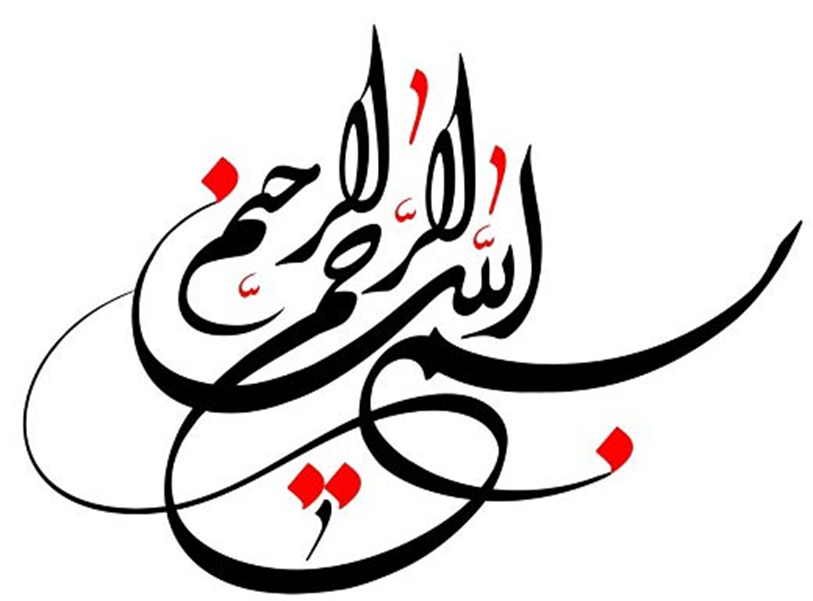 1
بخش اول: 
مهمترین برنامه ها و وظایف حوزه
معاونت آموزشی
2
مهمترین برنامه ها و وظایف حوزه معاونت آموزشی
اعلام ظرفیت پذیرش دانشجو به تفکیک رشته و مقطع به صورت سالیانه به سازمان سنجش.
برنامه ریزی برای ثبت نام پذیرفته شدگان، تشکیل پرونده آموزشی و معرفی به دانشکده ها.
برنامه ریزی برای میهمانی و انتقال فراگیران براساس آیین نامه انتقال و میهمانی.
معرفی پذیرفته شدگان به معاونت دانشجویی فرهنگی برای دریافت خدمات رفاهی.
تدوین تقویم آموزشی سالیانه و برنامه ریزی برای کسب اطمینان از اجرای آن.
برنامه ریزی برای تدوین برنامه های آموزشی با همکاری دانشکده ها.
برنامه ریزی برای برگزاری آزمون های دانشگاهی، منطقه ای و ملی با همکاری دانشکده ها.
برنامه ریزی برای نیاز سنجی و جذب هیأت علمی با همکاری دانشکده ها.
برنامه ریزی برای شروع بکار برگزیدگان فرآیند جذب به عنوان عضو هیأت علمی و انجام مراحل اجرایی آن.
برنامه ریزی برای اجرای فرآیندهای ترفیع پایه، ارتقاء مرتبه، انتقال، بازنشستگی اعضای هیأت علمی.
برنامه ریزی برای برگزاری کلاس ها و برنامه های آموزشی و آزمون ها به صورت مجازی و غیر حضوری و تأمین زیرساخت های مورد نیاز.
3
مهمترین برنامه ها و وظایف حوزه معاونت آموزشی
برنامه ریزی برای توسعه آموزش بین الملل و جذب دانشجوی خارجی.
برنامه ریزی برای برگزاری کلاس های آموزشی دانشجویان خارجی به زبان انگلیسی.
برگزاری برای تأمین اسکان و امکانات رفاهی تفریحی برای دانشجویان خارجی.
برنامه ریزی برای اعتبار بخشی آموزشی دانشکده ها، مراکز و بیمارستان های آموزشی، مرکز آموزش مداوم و برنامه های آموزشی.
برنامه ریزی برای ارزشیابی استاد، تدوین کارنامه ارزشیابی و ابلاغ آن.
برای ریزی برای شناسایی و تقویت استعدادهای درخشان در فراگیران. 
برنامه ریزی برای برگزاری و شرکت در جشنواره سالیانه مطهری در سطوح کشوری و دانشجویی. 
برنامه ریزی برای شرکت در رتبه بندی های آموزشی ملی (رعد، راد و ...)
برنامه ریزی برای تدوین برنامه های توانمند سازی استاد.
برنامه ریزی برای برگزاری شوراهای آموزشی، تحصیلات تکمیلی، آموزش بین الملل.
4
مهمترین برنامه ها و وظایف حوزه معاونت آموزشی
برنامه ریزی برای برگزاری شوراهای مشورتی دانشجویی در مقاطع عمومی، تحصیلات تکمیلی، تخصصی و فوق تخصصی. 
برنامه ریزی برای برگزاری کمیته نقل و انتقالات فراگیران.
برنامه ریزی برای برگزاری کمیته تخفیفات برای دانشجویان شهریه پرداز.
برنامه ریزی برای برگزاری کمیسیون موارد خاص منطقه ای.
برنامه ریزی برای برگزاری جلسات جذب و هیأت ممیزه و پیشبرد برنامه ها و فرآیندهای مرتبط.
برنامه ریزی برای پایش کمیته و کیفیت برنامه های آموزشی اعم از برنامه های آموزشی تئوری، عملی، بالینی، مجازی و ....
برنامه ریزی برای ارتقای کیفیت آزمونها و ارزشیابی فراگیران، تحلیل نتایج آزمون ها و ارائه بازخورد.
برنامه ریزی برای ارتقای توانمندی ها و مهارت های بالینی فراگیران در مرکز مهارت های بالینی و سایر بسترهای آموزش بالینی.
5
بخش دوم (تحلیل وضعیت موجود حوزه در زمان تحویل مسئولیت): 

نقاط قوت
نقاط ضعف
موانع و مشکلات
6
تحلیل وضعیت موجود حوزه در زمان تحویل مسئولیت- نقاط قوت:
وجود اساتید مجرب و متعهد
وجود مدیران متعهد، آگاه، دلسوز و پاسخگو در معاونت آموزشی 
وجود کارکنان ورزیده و پاسخگو
وجود فضای یکدلی در دانشگاه و حمایت موثر و همه جانبه مسئولین اجرایی در ستاد دانشگاه
7
تحلیل وضعیت موجود حوزه در زمان تحویل مسئولیت- نقاط ضعف:
انگیزه نه چندان بالای بخشی از اعضای هیأت علمی برای بهبود مستمر کیفیت آموزشی
ضعف در همکاری و پاسخگویی فراگیران و دانشجویان در برنامه های آموزشی
مشکلات مرتبط با کمبود اعتبارات آموزشی، فرسوده و محدود بودن تجهیزات تخصصی و فضاهای آموزشی 
مشکلات مرتبط با کمبود فضاهای اموزشی در دانشکده و مراکز آموزشی درمانی
بالا بودن بار مراجعه بیماران به مراکز و بیمارستان های آموزشی و متاثر نمودن آموزش بالینی. 
معوق بودن کارانه اساتید بالینی، همچنین عدم تمناسب تعرفه با خدمات درمانی بالینی و ایجاد نارضایتی نسبی در تعدادی از اساتید.
8
تحلیل وضعیت موجود حوزه در زمان تحویل مسئولیت- موانع و مشکلات:
تغییر رویکرد برگزاری آزمون ها از غیر حضوری به حضوری و مقاومت فراگیران به ویژه دانشجویان بین الملل
9
بخش سوم (تحلیل وضعیت فعلی حوزه): 

اهم دستاوردها و اقدامات اجرایی انجام شده
افتخارات و رتبه های برتر کسب شده
10
تحلیل وضعیت فعلی حوزه - اهم دستاوردها و اقدامات اجرایی انجام شده:
مصاحبه با 386 نفر دانشجو و جذب 24 نفر دانشجوی خارجی
برگزاری جشن مراسم نوروز برای دانشجویان خارجی
برگزاری شورای مشورتی مشاورین جوان
برگزاری شورای مشورتی دانشجویان تحصیلات تکمیلی
برگزاری کمیته های ترفیع پایه اعضای هیأت علمی و صدور احکام مرتبط 
برگزاری شورای آموزشی (شش شورا در فواصل یک هفته در میان) ابلاغ مصوبات و اجرای آن
برگزاری شورای آموزش بین الملل (پنج تا شش شورا در فواصل یک هفته در میان) و ابلاغ مصوبات و اجرای آن ها.
برگزاری چهار شورای تحصیلات تکمیلی، ابلاغ مصوبات و پیگیری اجرای ان ها.
برگزاری آزمون ها به صورت تلفیقی حضوری و غیرحضوری، پایش و تحلیل آن ها و ارائه بازخورد.
بررسی وضعیت آموزشی و معرفی 30 نفر از دانشجویان رشته پزشکی به وزارت متبوع جهت شرکت در چهل و نهمین آزمون دستیاری پزشکی قبل از گذراندان طرح نیروی انسانی  (دی ماه 1400)
11
تحلیل وضعیت فعلی حوزه - اهم دستاوردها و اقدامات اجرایی انجام شده:
تهیه 81 محتوای آموزشی برای مشمولین آموزش مداوم (35 محتوای چند رسانه ای، 40 محتوای ویدئو/ تصویر، 6 محتوای پادکست)
ارزشیابی کلیه اساتید اساتید و صدور کارنامه ارزشیابی و ارائه بازخورد
راه اندازی سامانه ثبت شناسنامه گروه های آموزشی دانشگاه
ثبت اطلاعات شهریه پردازان  پرداخت ارزی در سامانه مالی – آموزشی سما 
انجام 509 تسویه حساب الکترونیکی دانشجویان در شرف فراغت از تحصیل و انصرافی با همکاری آموزش دانشکده ها در اپیدمی بیماری کرونا
راه اندازی سامانه ارسال پیامک خودکار تغییرات در سوابق  آموزشی  دانشجویان به دانشجویان 
ارتقاء ظرفیت ذخیره سازی سرورهای معاونت
باز طراحی و پیاده سازی ساختار چند لایه و ارتقاء سرور (در دست اقدام) سامانه های بایگانی پرونده الکترونیک، صدور مدرک الکترونیک و ثبت نام الکترونیک به منظور ارتقاء امنیت
12
تحلیل وضعیت فعلی حوزه - اهم دستاوردها و اقدامات اجرایی انجام شده:
ارتقاء سامانه سما جهت افزایش سرعت سرویس دهی در زمان انتخاب واحد و حذف و اضافه (پیک سرویس)
پایش مستمر و به روز رسانی سرورهای معاونت به آخرین به روز رسانی های ارائه شده
طراحی و اجرای سامانه اطلاع رسانی آزمون ها حضوری به دانشجویان
ارتقاء نرم افزار صدور مدرک از راه دور دانش آموختگان (اخذ اطلاعات مقاطع بالاتر از دانش آموخته )
پشتیبانی و ارتقاء سامانه ها و سخت افزارهای موجود معاونت آموزشی
تحصیح اوراق امتحانی پایان ترم دانشجویان
برگزاری آزمون جامع علوم پایه و پیش کارورزی منطقه 7 آمایشی
برگزاری جلسات هیأت ممیزه
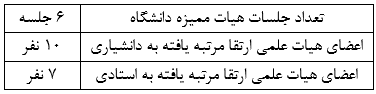 13
تحلیل وضعیت فعلی حوزه - افتخارات و رتبه های برتر کسب شده:
کسب چندین مدال در سیزدهمین المپیاد علمی دانشجویان علوم پزشکی کشور شامل:
● 7 مدال 1 مدال نقره انفرادی در حیطه مطالعات میان رشته ای علوم انسانی و سلامت
 ● برنز انفرادی در حیطه های استدلال بالینی، آموزش پزشکی، تفکر علمی در علوم پایه، کارآفرینی در بستر دانشگاه های هزاره سوم، مدیریت نظام سلامت، مطالعات میان رشته ای علوم انسانی و سلامت
● 3 دیپلم افتخار در حیطه کارافرینی در بستر دانشگاه های هزاره سوم
● کسب رتبه دوم گروهی در حیطه مطالعات میان رشته ای علوم انسانی و سلامت
تعداد حائزین رتبه های اول تا سوم کشور در آزمون ورودی کارشناسی ارشد در سال تحصیلی1401 – 1400:

تعداد حائزین رتبه های اول تا سوم کشور در آزمون دکترای تخصصی در سال تحصیلی1401 – 1400:
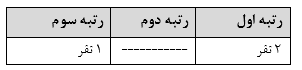 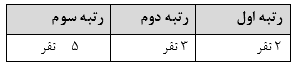 14
بخش چهارم (رئوس برنامه های آتی حوزه): 

برنامه های کوتاه مدت
برنامه های بلند مدت
15
رئوس برنامه های آتی حوزه - برنامه های کوتاه مدت:
برنامه ریزی برای تغییر برنامه های آموزشی از مجازی و غیر حضوری به برنامه های حضوری در سال 1401.
برنامه ریزی برای ارتقای کیفیت آموزش با همکاری دانشکده ها و اساتید.
برنامه ریزی برای تقویت تعامل با فراگیران و اساتید با هدف شناسایی فرآیندهای آموزشی نیازمند اصلاح.
برنامه ریزی برای ارتقای رضایتمندی اساتید و فراگیران.
برنامه ریزی برای نیاز سنجی و ارتقای برنامه های توانمند سازی اساتید.
برنامه ریزی برای ارتقای فرآیندهای ارزشیابی استاد و دانشجو با هدف ارتقای کیفیت آموزش.
باز مهندسی فرآیندهای کارگزینی امور هیأت علمی با هدف شفاف سازی و تسهیل فرآیند های کارگزینی اعم از آغاز به کار، بازنشستگی و ... .
بازبینی و مهندسی مجدد فرآیندهای جذب هیأت علمی با هدف شناسایی نقاط قابل بهبود و و ارتقاء، تسهیل و تسریع در فرآیند جذب و بکارگیری.
16
رئوس برنامه های آتی حوزه - برنامه های کوتاه مدت:
بازبینی و مهندسی مجدد فرآیندهای ترفیع پایه و ارتقاء مرتبه اعضای هیأت علمی با هدف شفاف سازی، تسریع و تسهیل فرآیندهای جاری.
تعیین تکلیف برنامه ها و فرآیندهای آموزشی مجتمع آموزشی خمینی شهر.
بازبینی و مهندسی مجدد فرآیندهای جاری در امور شهریه ها و درآمد معاونت آموزشی و برنامه ریزی برای الکترونیک نمودن فرآیندهای ثبت نام و پرداخت شهریه.
برگزاری جلسات فصلی با روسای دانشکده ها.
راه اندازی سامانه مدیریت امور آموزشی به زبان خارجی، همچنین جایگزین سامانه مدیریت امور آموزشی سما با سامانه تحت وب هم آوا.
راه اندازی سامانه ثبت اطلاعات خوابگاه و بیمه دانشجویان بین الملل.
انتقال سرورهای معاونت به اتاق سرور مجموعه سردار شهید سلیمانی (تدبیر سابق) یا اتاق سرور مدیریت فناوری در صورت مهیا بودن شرایط.
برنامه ریزی برای برگزاری مراسم و مناسبت های ملی مذهبی اولویت دار.
برنامه ریزی برای ارتقای رضایتمندی ارباب رجوع، کاهش زمان انتظار برای پاسخگویی به مراجعین، شفاف سازی فرآیندهای مرتبط با ارباب رجوع و ...
17
رئوس برنامه های آتی حوزه - برنامه های بلند مدت:
تقویت جذب دانشجوی خارجی و تعمیم آن به کلیه دانشکده ها و مقاطع تحصیلی با هدف بین المللی سازی دانشگاه، تبادل فرهنگ، معرفی دانشگاه به عرصه های جهانی، درآمد زایی و بالاخره ارتقای کیفیت آموزش با توجه به حفظ و ارتقای ارزش های اسلامی، ملی، فرهنگی و منطقه ای.
تقویت تعامل با سایر دانشگاهها به ویژه در کلان منطقه هفتم آمایشی.
تجهیز زیرساخت سرور های معاونت به سیستم ذخیره سازی آنلاین SAN Storage در صورت تامین بودجه.
لینک نمودن سامانه ارزشیابی استاد به سامانه نگاه. 
لینک نمودن سامانه ارزشیابی به سامانه سما برای به روز شدن اطلاعات اعضای هیات علمی.
برنامه ریزی برای ارتقای رضایتمندی کارکنان.
برنامه ریزی برای توانمند سازی کارکنان.
برنامه ریزی برای استمرار برگزاری شوراهای آموزشی، تحصیلات تکمیلی، هماهنگی آموزش بین الملل، جذب، هیأت ممیزه، شوراهای مشورتی دانشجویان.
18
رئوس برنامه های آتی حوزه - برنامه های بلند مدت:
برنامه ریزی برای ارتقای کیفیت آموزش بالینی و پایش فرآیندها و استانداردهای آموزش بالینی (راند آموزشی، گراند راند، گزارش صبحگاهی، ژورنال کلاب، آموزش سرپایی و ...)
تقویت مرکز مهارت های بالینی از لحاظ تجهیزات آموزشی مورد نیاز
برنامه ریزی برای نیاز سنجی و تقویت تجهیزات آموزشی مورد نیاز دانشکده ها
برنامه ریزی برای تداوم استفاده از بسترهای مجازی برای آموزش
مهندسی مجدد باز توزیع درآمدهای آموزشی حاصل از دانشجویان شهریه پرداز ما بین دانشکده
19
تصوير فرداي سازمان با تصميم امروز مديران ترسيم می شود.
20